PEQUEÑAS CENTRALES HIDROELÉCTRICAS
UMG – ENERCOPE  S.A.C 

Ing. Luis Gamarra
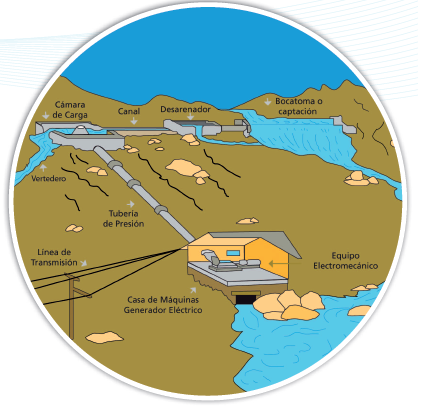 Noticias.
Recientemente, el gobierno retomó sus intereses e inversiones en una producción de electricidad diversificada, que incluye la energía renovable tradicional y moderna. Nuevas leyes fueron introducidas.
El Gobierno Regional de Cusco (GRC) pisa el acelerador en la elaboración de los perfiles de varios proyectos hidroeléctricos en la cuenca del río Apurímac
El Banco Mundial convocará empresas estatales de generación eléctrica para que presenten proyectos para pequeñas centrales hidroeléctricas de hasta diez megavatios (Mw) de capacidad
Contexto Actual
El Perú tiene una demanda actual de 5443 Mw y para el año 2020 se estima una demanda promedio de 10000 Mw . 
El 48.5% del total de la energía producida proviene de la producción Hidroeléctrica y 48.7% provienes de gas natural.
Existe una Ley de Promoción a la inversión en generación de electricidad con Energías Renovables.
Existe la promoción de la Energías renovables  para la generación eléctrica. Sin embargo, tienen mayor énfasis en la generación eólica y fotovoltaica. 
Potencial Hidroeléctrico técnico de Apurímac es un promedio de 1800 Mw
¿Por qué Micro, mini y pequeñas centrales hidroeléctricas?
Son amigables con el Medio Ambiente. 
Generan mas puestos de trabajo.
Generan desarrollo. 
Gran potencial hidroeléctrico en la Región de Apurímac
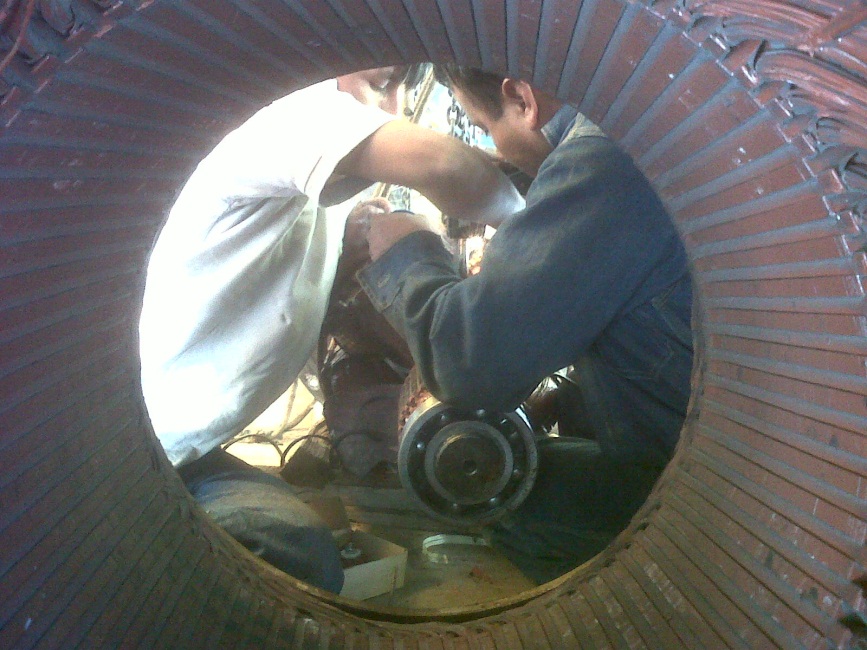 Experiencia: Micro central Hidroeléctrica de Lambrama
Potencia 150 Kw
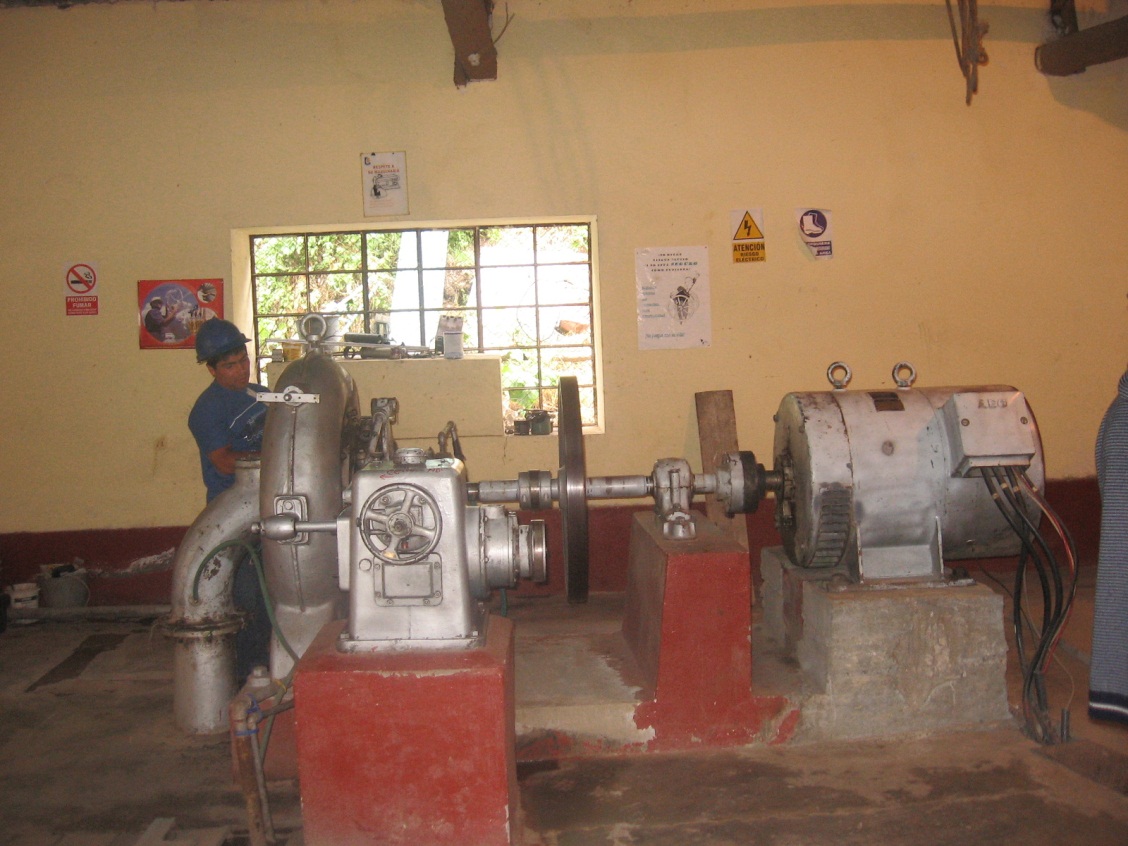 Grupo Nª 1
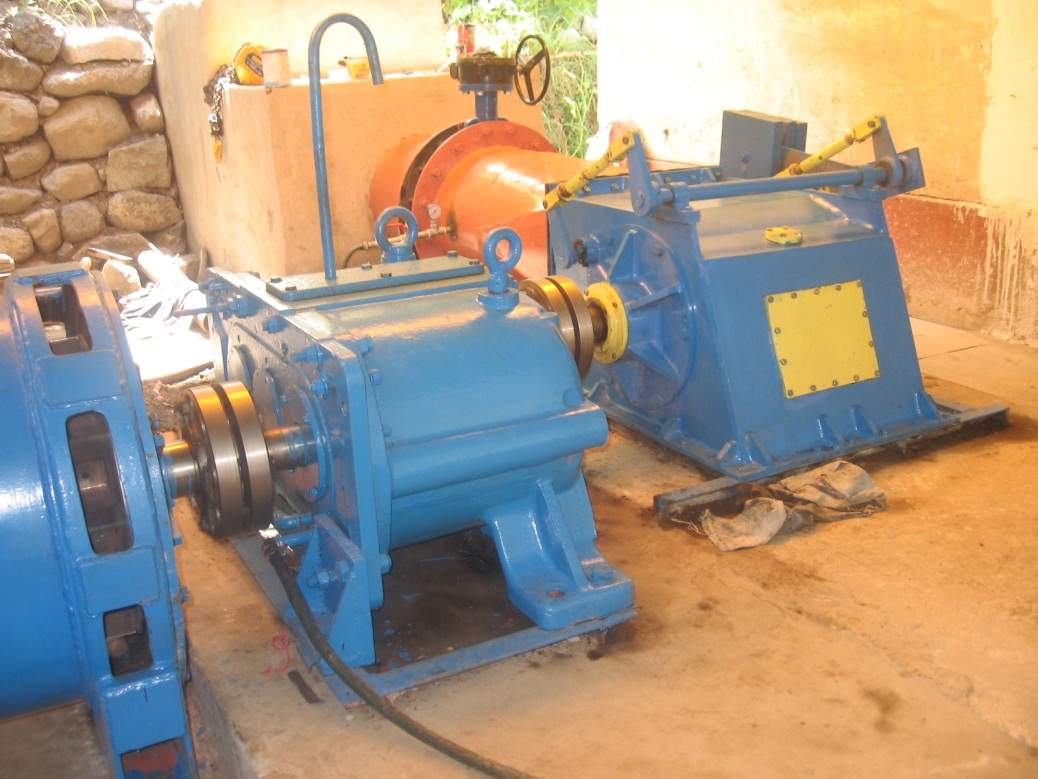 Grupo Nª 2
Construcción
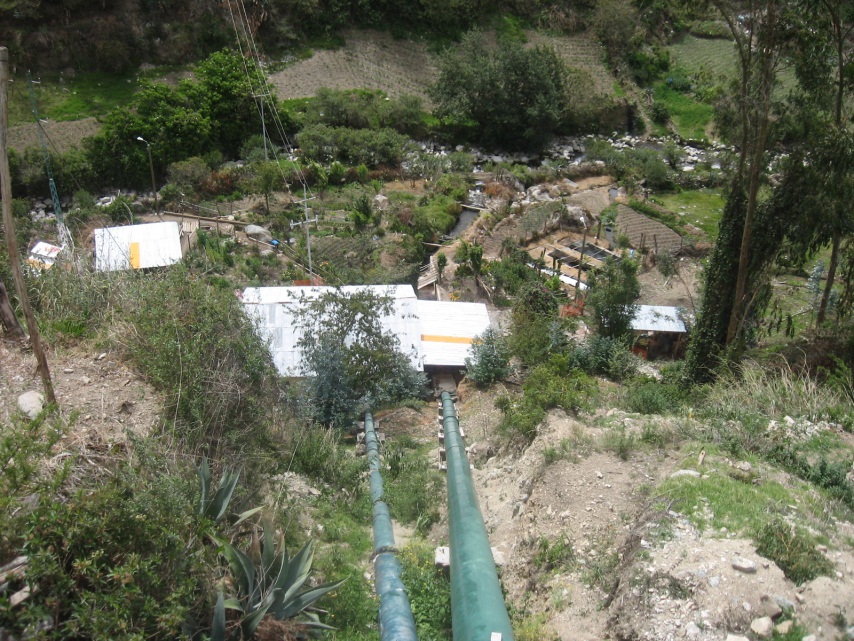 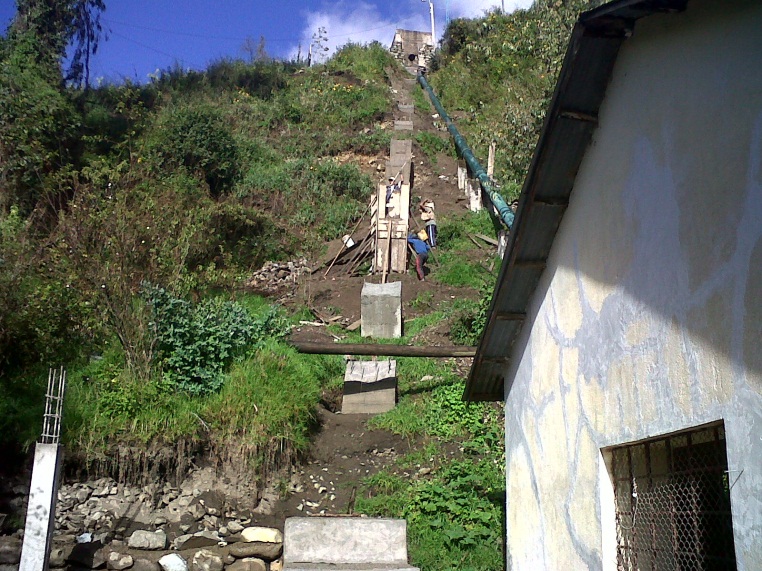 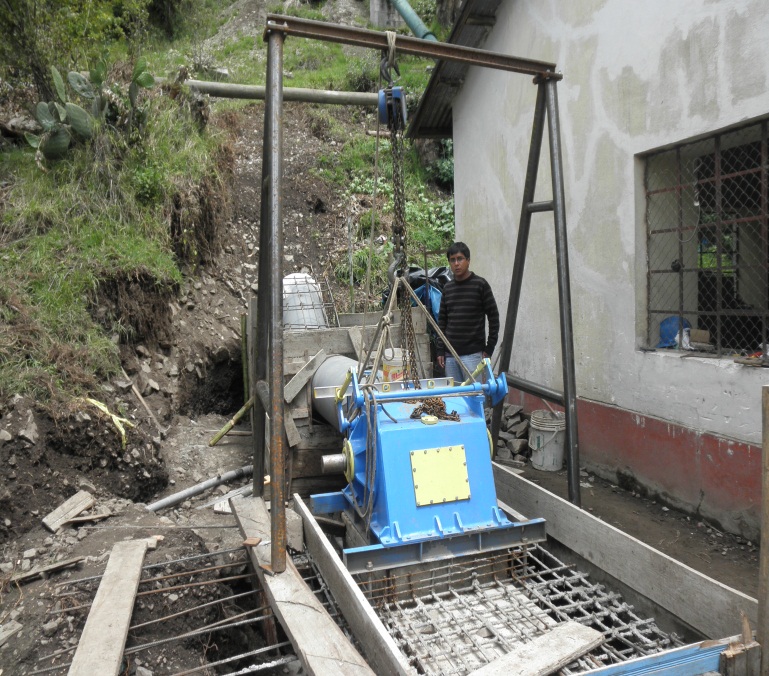 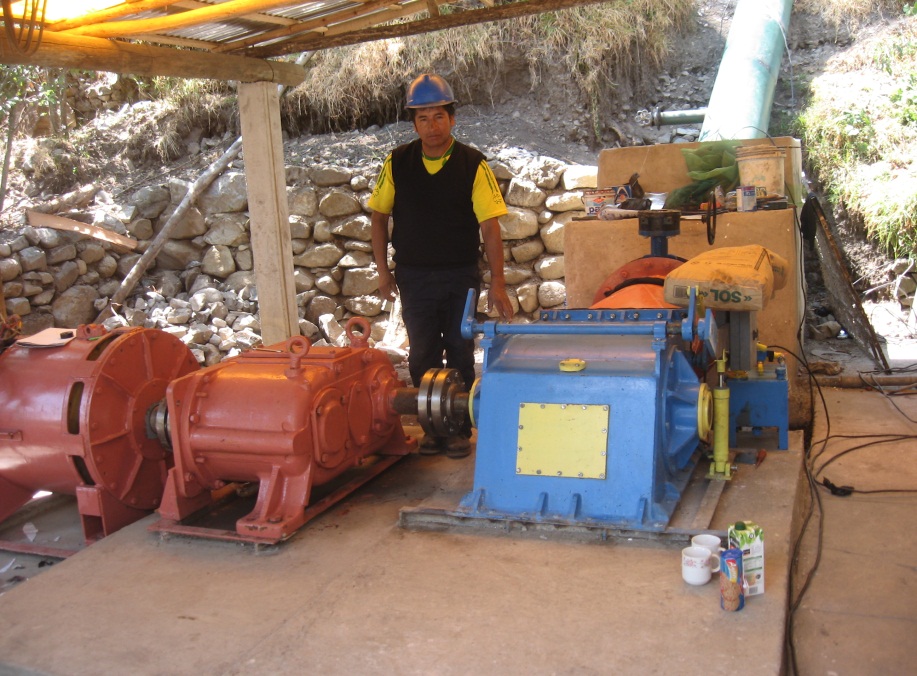 Amenazas…
El precio del gas natural en el Perú para la generación eléctrica es una de las mas bajas del mundo
Falta de cumplimiento de leyes y programas de fomento. 
Tramites extensos (permisos). 
Desconocimiento del negocio por parte de las entidades bancarias.
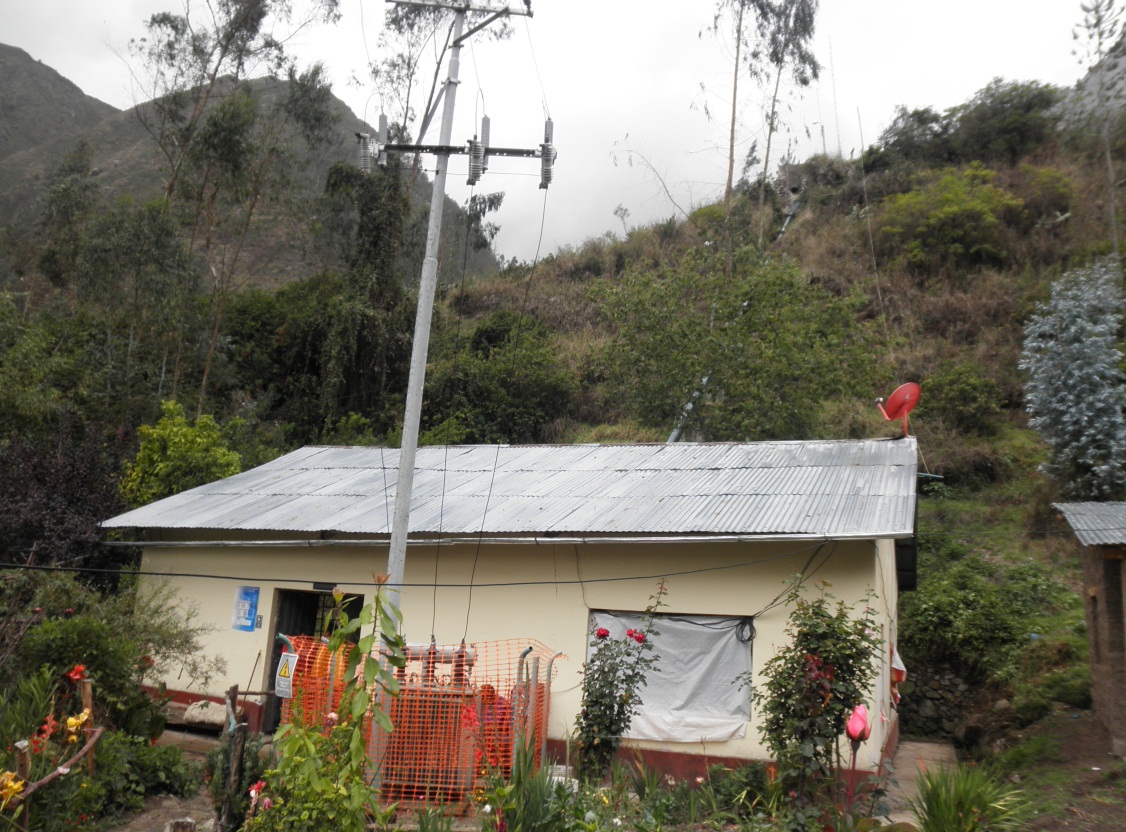 Calentamiento Global
Alcances..
Crear mecanismos o incentivos para la inversión en energías renovables a nivel Regional.
Realizar un canal de comunicación para los actores que intervienen en ER (Asociaciones) 
Promover financiamientos para el desarrollo de ER, Prestamos a largo plazo y tasas de interés reducidas. 
Fomentar la construcción de represas alto andinas
Recortar los tiempos de tramites y permisos. 
Regular y establecer las tarifas para Energías renovables, para obtener mejores precios por Kwh,
Objetivos..
APURíMAC 
VERDE
GraciasLuis Gamarragrluis25@gmail.com